Ringing the Bell: The Power of Effective Interviewing in Crisis Centers
[Speaker Notes: Who likes doing interviews?]
Building Your Team
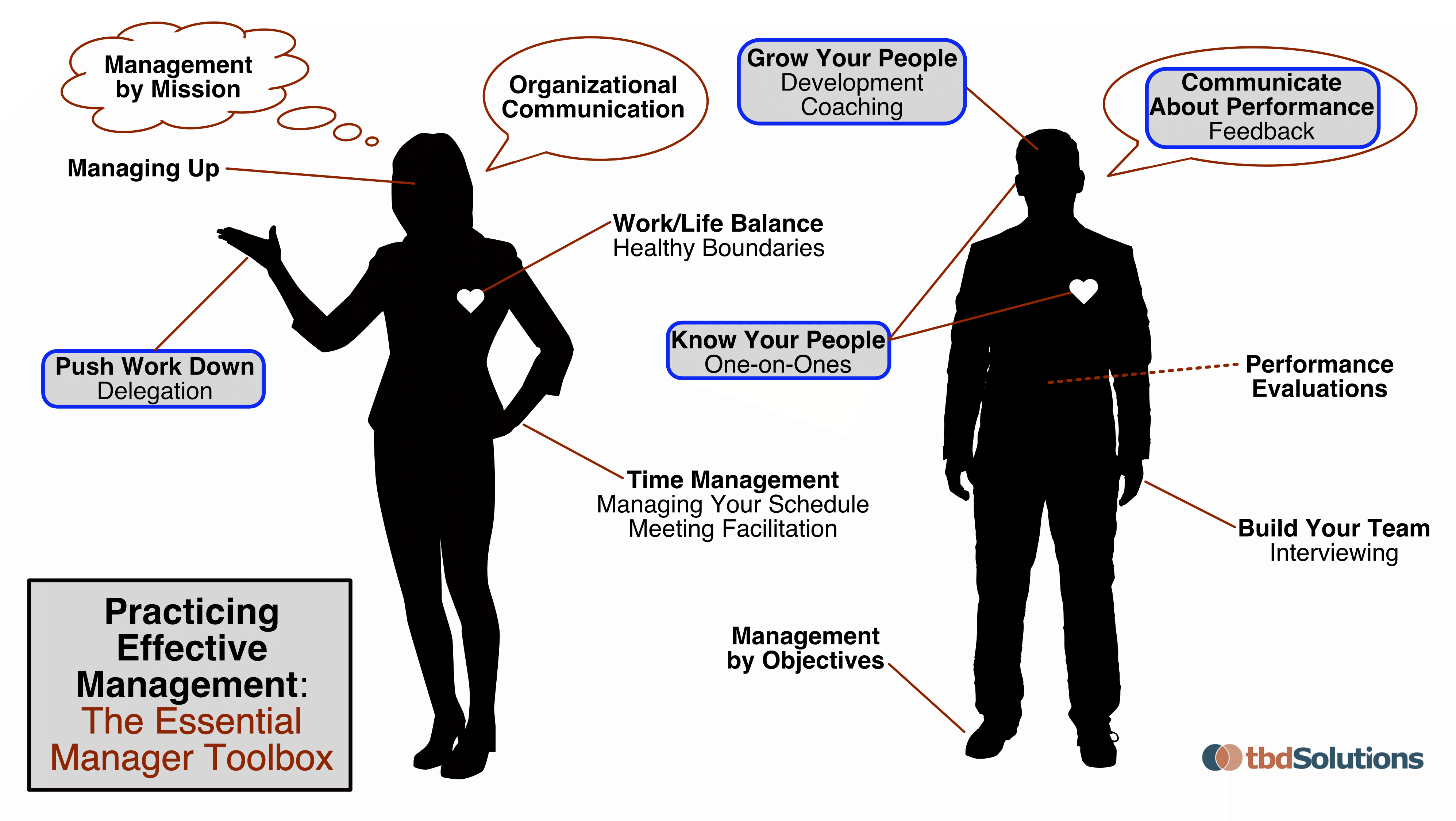 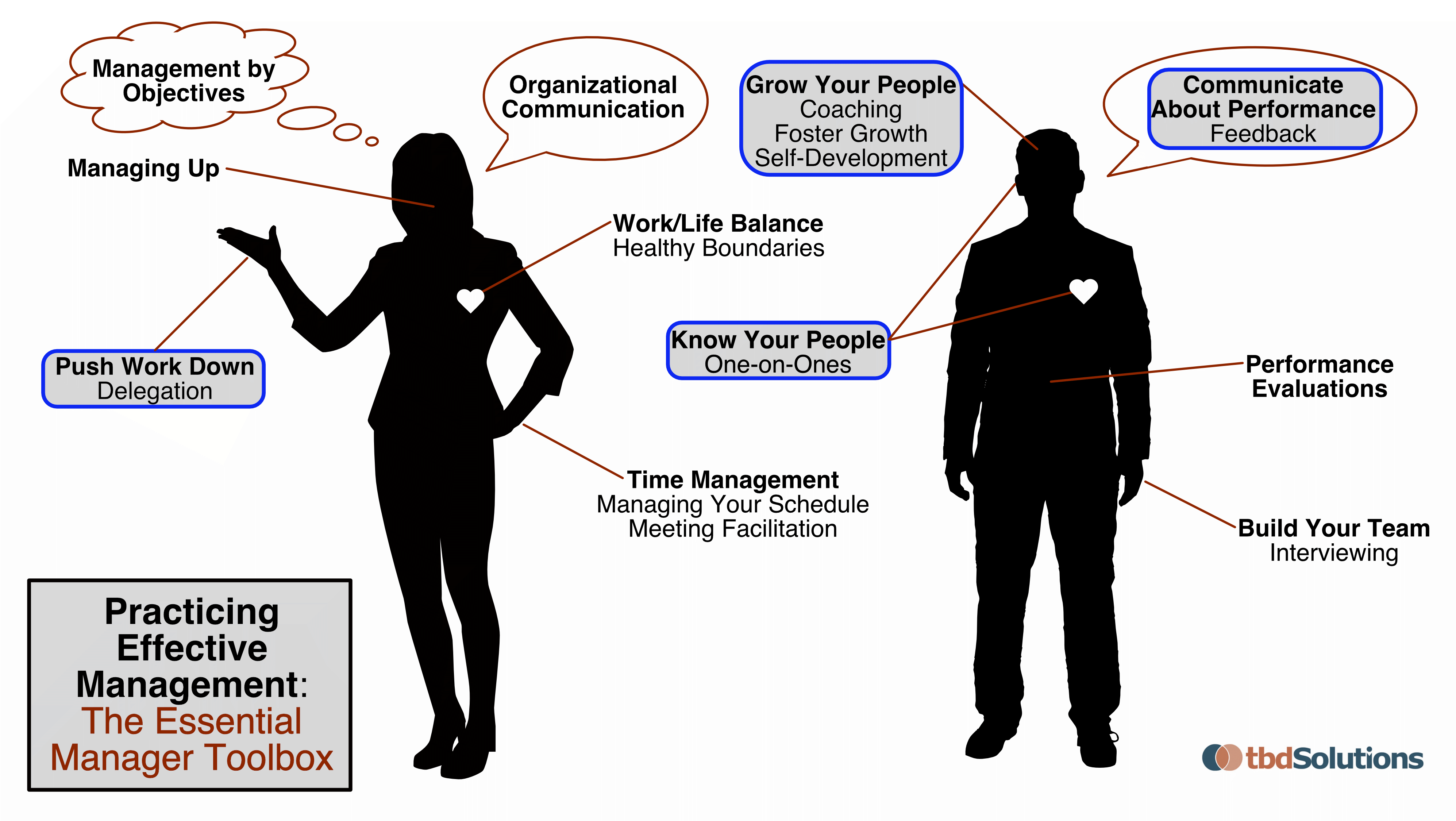 © TBD Solutions, LLC
2
The Importance of Hiring
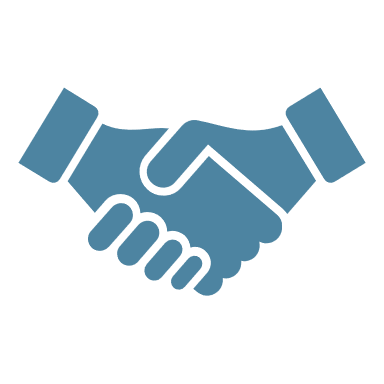 Develop Relationships
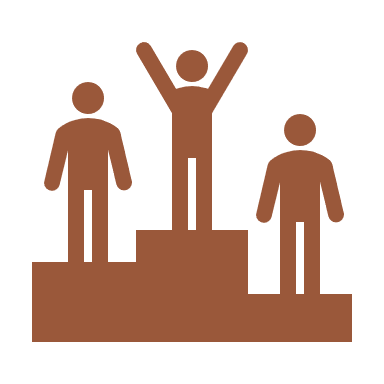 © TBD Solutions, LLC
Build Your Team
3
[Speaker Notes: Take your time to hire the right person
Which is valued more in your Talent Management/HR department—short length of time to fill a position, or hiring quality candidates regardless of the length of time?
Distorted thinking: “ANYONE would be better than NO ONE”]
Effective Interviewing
What is the purpose of interviewing?
To hire the most qualified candidate
To hire the  candidate that best fits that position
© TBD Solutions, LLC
Essentially, effective interviewing is about saying “no”
4
[Speaker Notes: The purpose of interviewing is not “to hire the best candidate.” The purpose of interviewing is to say “no”. 
Interviews, background checks, references—all are used to gather information that would determine if someone is not a good fit. 

-Evaluate potential candidates
-Accurately describe the position and the organization
-Cast the best possible light on the organization]
Effective Interviewing: Ringing the Bell
Too many managers rush to make hiring decisions

Find the candidate that is:
Qualified
Compliments the team
Has a Record of Growth (and potential for more)
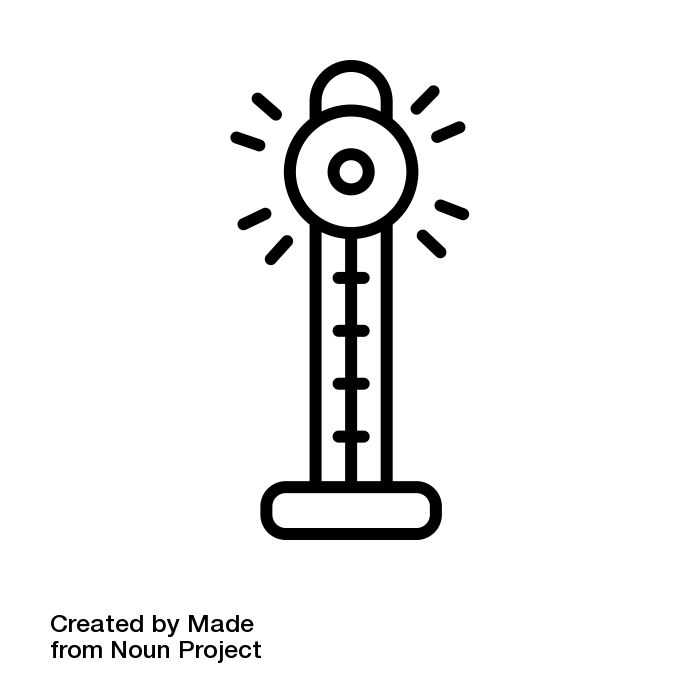 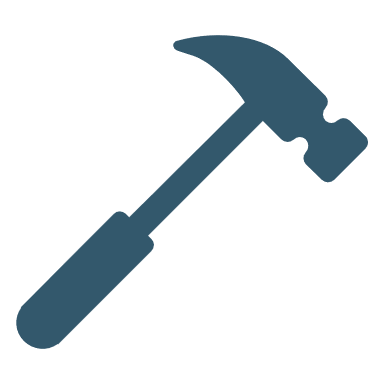 © TBD Solutions, LLC
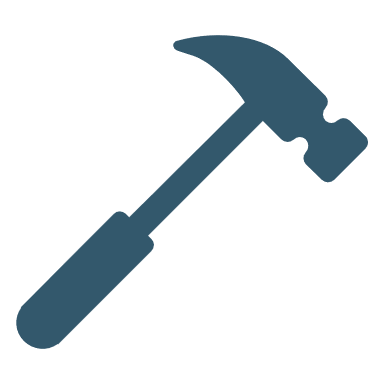 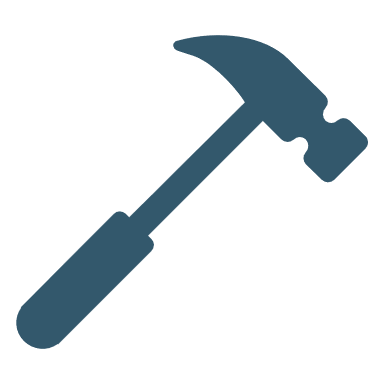 5
[Speaker Notes: Remi to provide support?

Consider hiring candidates with tremendous potential, and be willing to hire someone with stronger skills than yourself in certain areas.



2x2 Matrix of Hire/Not Hire, Good Candidate/Bad Candidate
carnival game by Made from the Noun Project]
The Importance of Hiring:  Cost of Hiring
© TBD Solutions, LLC
6
Effective Interviewing: Three Interviews
Pre-Screen
First In-Person Interview
Second In-Person Interview
© TBD Solutions, LLC
On the phone/web
1-2 behavior questions
30 minutes Maximum
45 minutes
2-3 Interviewees
Involve Peers in Panel
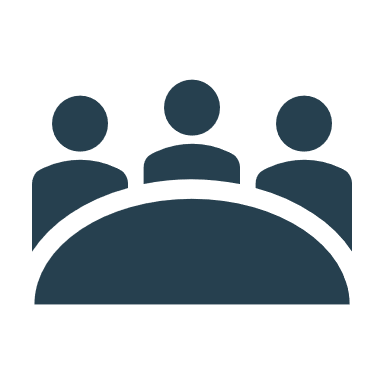 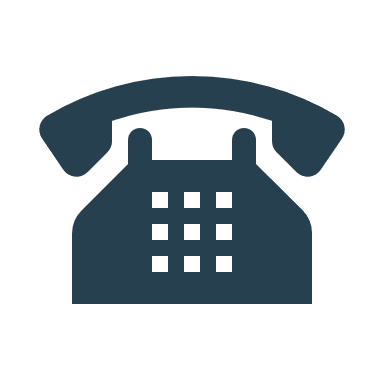 7
[Speaker Notes: When reviewing resumes, consider:
How much time was spent at each job
If a person moves frequently, is it for promotion?
Don’t presume that frequent changes are their fault (closures, moving to support family, etc.) 
Be wary of job-hoppers
Would the position they are applying for be an obvious career move?]
Effective Interviewing: Preparing to Interview
YOU
HR
Review Resumes
Step 1
Step 2
Step 3
Review Job Description
Advertisement
Score Resumes
Get Applicants
Interview Round 1
Develop Job Posting
Screens
Check Finalist References
© TBD Solutions, LLC
Interview Round 2
8
[Speaker Notes: Remi to provide support on this slide?

There are other optional steps that your organization can opt to use if necessary. 
This process should meet the needs of your organization.]
Effective Interviewing: Three Interviews
1. Prescreen
“Tell me about yourself”
Ask 1-2 behavioral based interview questions
30 minutes max
No need to share a decision
Not In person
2. First In-Person Interview
Job description and writing prompt upon arrival prior to interview
Schedule with flexibility
45-minute interviews 
3. Second In-Person Interview
2-4 interviewees
Involve peers or people who would benefit from interview experience
© TBD Solutions, LLC
“Thank you for your time. If we decide to move forward in the interview process, we will contact you to schedule an interview.”
9
[Speaker Notes: When reviewing resumes, consider:
How much time was spent at each job
If a person moves frequently, is it for promotion?
Don’t presume that frequent changes are their fault (closures, moving to support family, etc.) 
Be wary of job-hoppers
Would the position they are applying for be an obvious career move?]
Effective Interviewing: Preparing to Interview
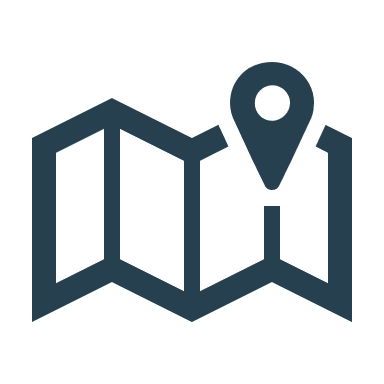 Location and directions
Start time and length of the interview 
Interviewers
Your phone number
Send Job Description & Release of Information
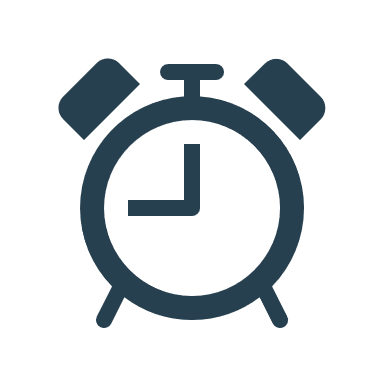 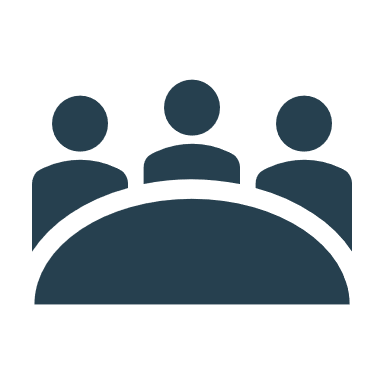 © TBD Solutions, LLC
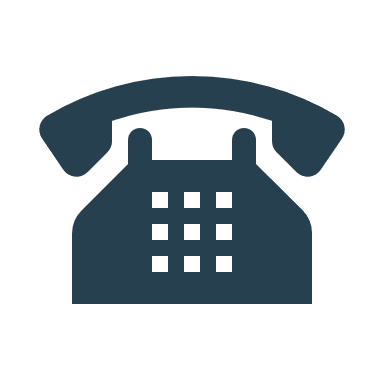 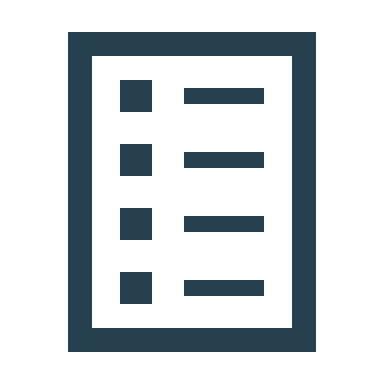 10
[Speaker Notes: Communicate via email and be willing to follow-up with a phone call: 

Planning – considerations for setting up interview:
Always have 2 people to protect against any accusations (and no more than 3-to-5 for a panel)
Make sure all interviewers are aware of limitations and responsibilities
Schedule flexibly so that you can allow for an interview to go a bit long
Communicate via email and be willing to follow-up with a phone call: Location, directions, time of the interview, length of interview, number of interviewers, your phone number, send Release of Information & JD]
Effective Interviewing: Preparing to Interview
Interviewers
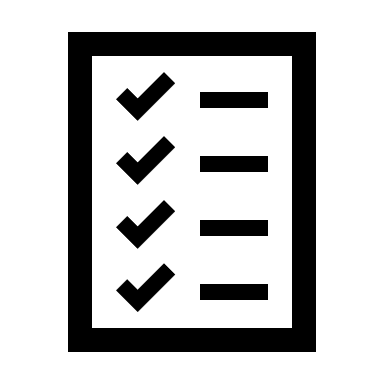 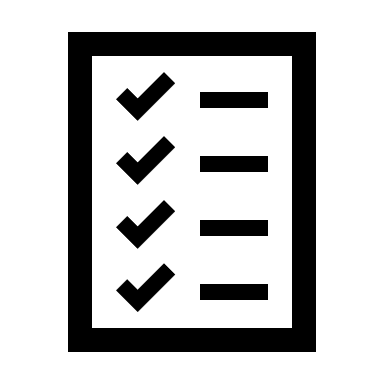 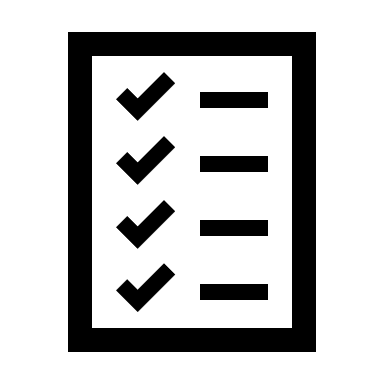 Job Description
Description of Benefits
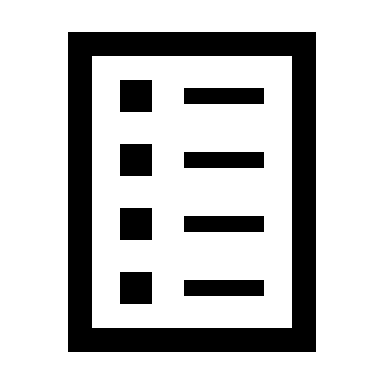 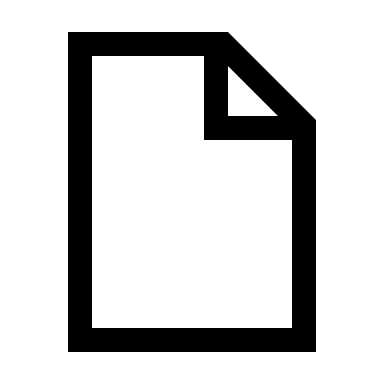 © TBD Solutions, LLC
Water
Scratch Paper
11
Interviewee
[Speaker Notes: Remi slide?

Room Setup
Make sure that you are in a room that meets the American’s with Disabilities Act (ADA) criteria
Free from obstruction, ease of access, etc.
Provide the following:
Comfortable chair at a table
Names of all interviewers
Copy of the job description
Description of the benefits
Scratch paper and pencil
Water and tissues]
Effective Interviewing: Preparing to Interview
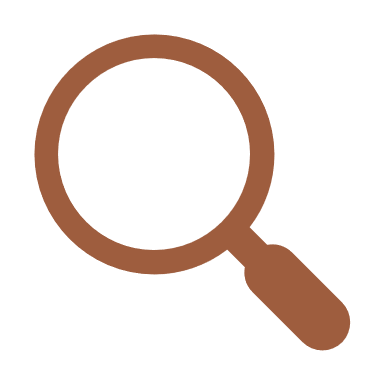 Meet with those providing interviews to:
Review candidates
Review questions 
Review scoring form/criteria
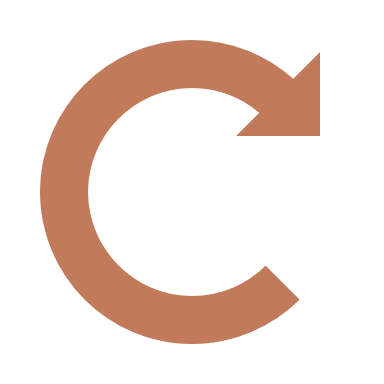 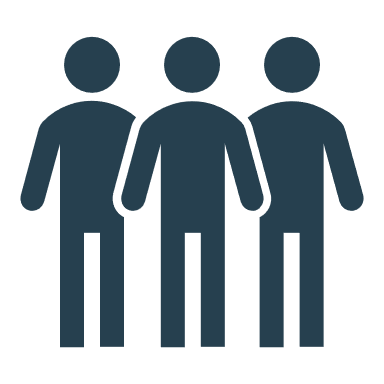 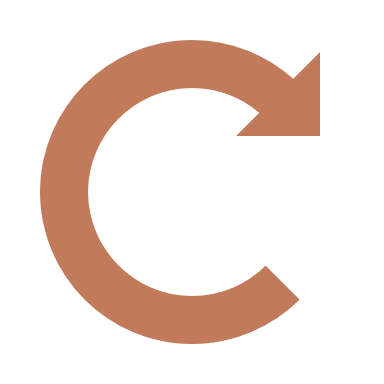 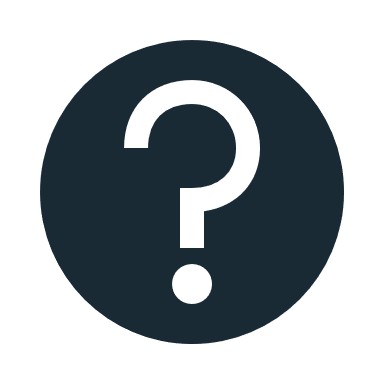 © TBD Solutions, LLC
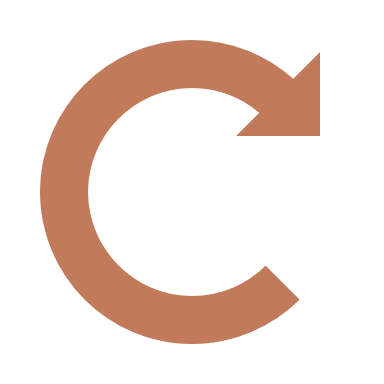 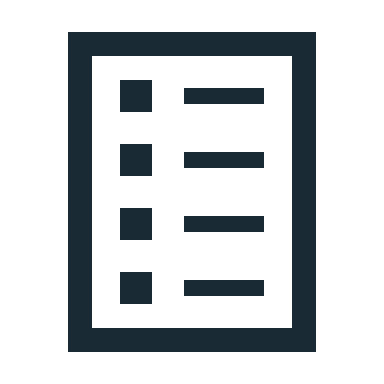 12
[Speaker Notes: Final preparations before interviews:
Give receptionist the list of the interviewees, room locations and times, along with a way to directly contact you
Meet with those providing interviews to:
Review candidates
Review questions – and limitations
Decide who will ask which questions
Review scoring form/criteria
Reminders to represent the organization, avoiding gossip and unprofessional language, have appropriate dress]
Developing Interview Questions and Scenarios
What skills are needed?
What does success look like in this position?
What values are important to us for this position and organization?
How coachable is the individual
© TBD Solutions, LLC
13
[Speaker Notes: Presenter Notes: Review/discuss these questions to help develop ideas for what is important to ask an interviewee

Types of Questions
Yes/No questions can be appropriate in some circumstances, but are not preferred
Use Behavior-based questions
Example: Tell me about a time when you were falsely accused on the job, and how you resolved it.
Use Situational questions
Example: If your supervisor got sick and you had to step into their position, what’s the first thing you’d do?
Use Written questions where writing/analysis is needed
Use Test questions 
Example: Typing test, language test, use of Excel, PowerPoint, etc. No personality tests pre-employment!

Identify skill sets and experiences that are critical to success in this job.
Think of current employees who are successful in their jobs. What skills do they possess that you would like to see replicated on your team?

Example categories:
Ethics/Values/Integrity
Client/Customer Focus
Emotional Intelligence/Awareness
Initiative/Motivation
Problem Solving/Decision Making
Cooperation/Teamwork/Peer Relations
Flexibility/Adaptability
Stress Management]
Behavioral Based Interviews
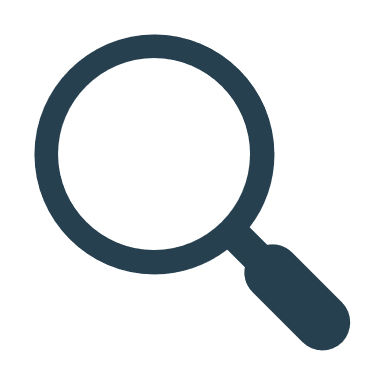 © TBD Solutions, LLC
Describe a time you…
14
[Speaker Notes: Remi slide?

Requests of the Candidate when scheduling interview:
Come prepared with their questions 
Provide proof of credentials (transcripts, original diplomas, licenses)
Bring list of references
Bring Release(s) of Information

Past behavior is our best indicator of future behavior. 
Behavioral based interview questions rely on the experiences and cognition of interviewees to provide evidence of exercised skills.
Not asking “what would you do?” but “How did you...?”

Responses to behavioral based interview questions include 3 parts
Background, Action, and Result
Example: “Walk me through a situation in which you had to adjust to changes outside of your control”]
Behavioral Based Interviews
“Walk me through a situation in which you had to adjust to changes outside of your control”
Background
Action
Result
© TBD Solutions, LLC
15
[Speaker Notes: Requests of the Candidate when scheduling interview:
Come prepared with their questions 
Provide proof of credentials (transcripts, original diplomas, licenses)
Bring list of references
Bring Release(s) of Information

Past behavior is our best indicator of future behavior. 
Behavioral based interview questions rely on the experiences and cognition of interviewees to provide evidence of exercised skills.
Not asking “what would you do?” but “How did you...?”

Responses to behavioral based interview questions include 3 parts
Background, Action, and Result
Example: “Walk me through a situation in which you had to adjust to changes outside of your control”]
Developing Interview Questions
Situations
Behaviors
Skill Test
Excel, PowerPoint, Word, Typing test, and writing test
Tell me about a time when you disagreed with a co-worker on their approach to a project.
Tell us about a time when a manager was unavailable and you stepped in.
© TBD Solutions, LLC
16
[Speaker Notes: Types of Questions
Yes/No questions can be appropriate in some circumstances, but are not preferred
Use Behavior-based questions
Example: Tell me about a time when you were falsely accused on the job, and how you resolved it.
Use Situational questions
Example: If your supervisor got sick and you had to step into their position, what’s the first thing you’d do?
Use Written questions where writing/analysis is needed
Use Test questions 
Example: Typing test, language test, use of Excel, PowerPoint, etc. No personality tests pre-employment!

Identify skill sets and experiences that are critical to success in this job.
Think of current employees who are successful in their jobs. What skills do they possess that you would like to see replicated on your team?

Example categories:
Ethics/Values/Integrity
Client/Customer Focus
Emotional Intelligence/Awareness
Initiative/Motivation
Problem Solving/Decision Making
Cooperation/Teamwork/Peer Relations
Flexibility/Adaptability
Stress Management]
Effective Interviewing
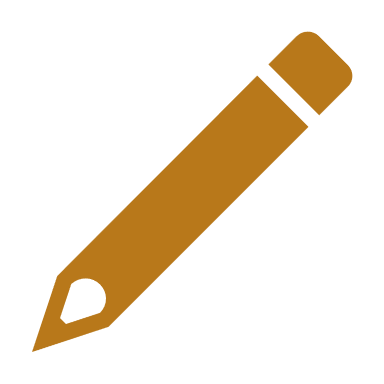 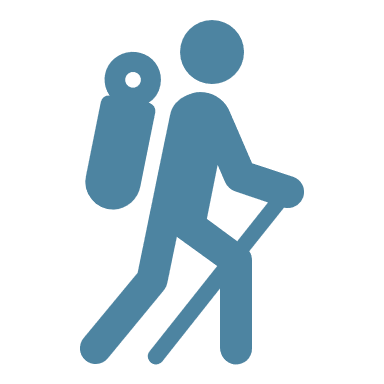 Past Experiences
Education
Cultural Competency
DO Ask
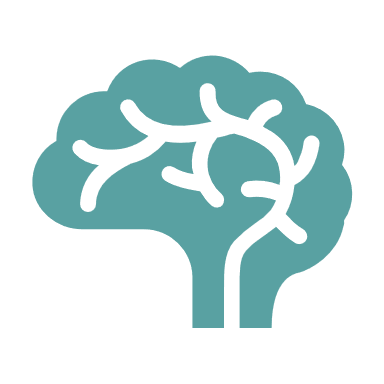 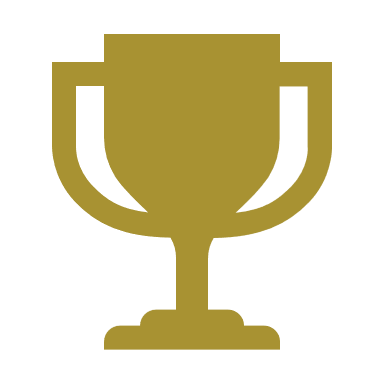 Strengths and Weakness
Career Goals
© TBD Solutions, LLC
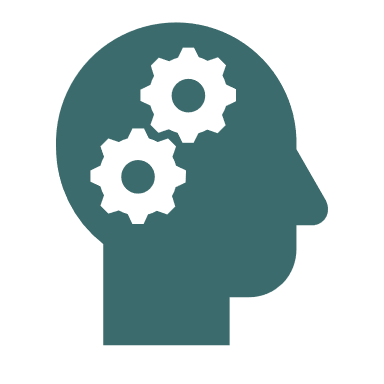 Knowledge Needed for the Position
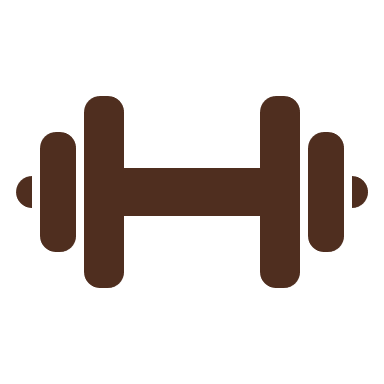 17
[Speaker Notes: Remi slide? 

Develop list of questions for the interview:
DO INCLUDE Questions about:
Past experiences
Education
Strengths and weaknesses
Knowledge needed for the position
Why they are interested in the position
Career path and goals
Cultural competency (i.e. diversity and inclusion)
Caution: Legal compliance and awareness, cannot discriminate due to religion]
Effective Interviewing
Family/Family Needs
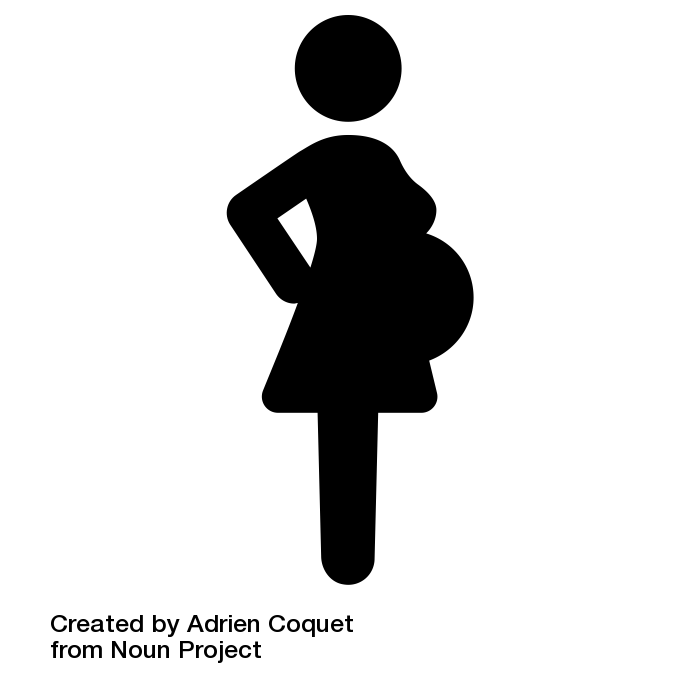 Martial/
Relationship Status
Race/Ethnicity
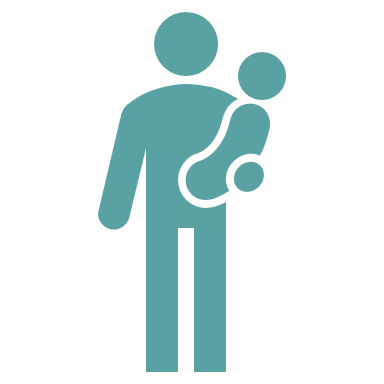 DO NOT Ask
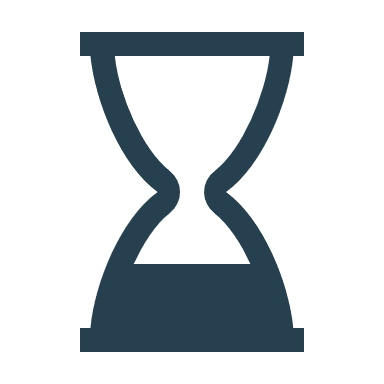 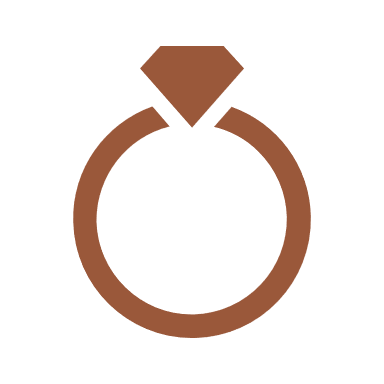 Financial Status
Age
© TBD Solutions, LLC
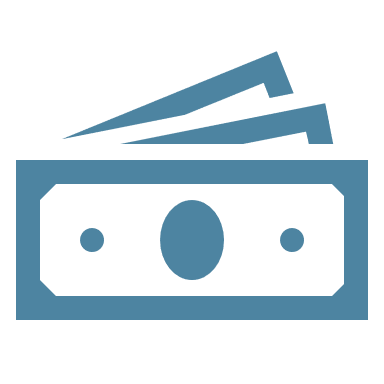 18
[Speaker Notes: DO NOT INCLUDE Questions about:
Statuses: Race, ethnicity, national origin, complexion/color, age, gender, religion, disabilities, veteran’s status, sexual orientation, bankruptcy, height, weight
Questions about family, family needs (childcare or adult care) or personal health
Avoid questions about commuting distance or location in the first interview
Avoid general chit-chat or dialog that could be construed as stereotypical or discriminatory

Financial status does not include credit history checks that can occur after release of information is signed
Age includes year graduated etc etc


Pregnant by Adrien Coquet from the Noun Project]
Effective Interview
© TBD Solutions, LLC
19
[Speaker Notes: Remi-research for federal resources on lawful and unlawful inquiries?]
Effective Interview: Forms
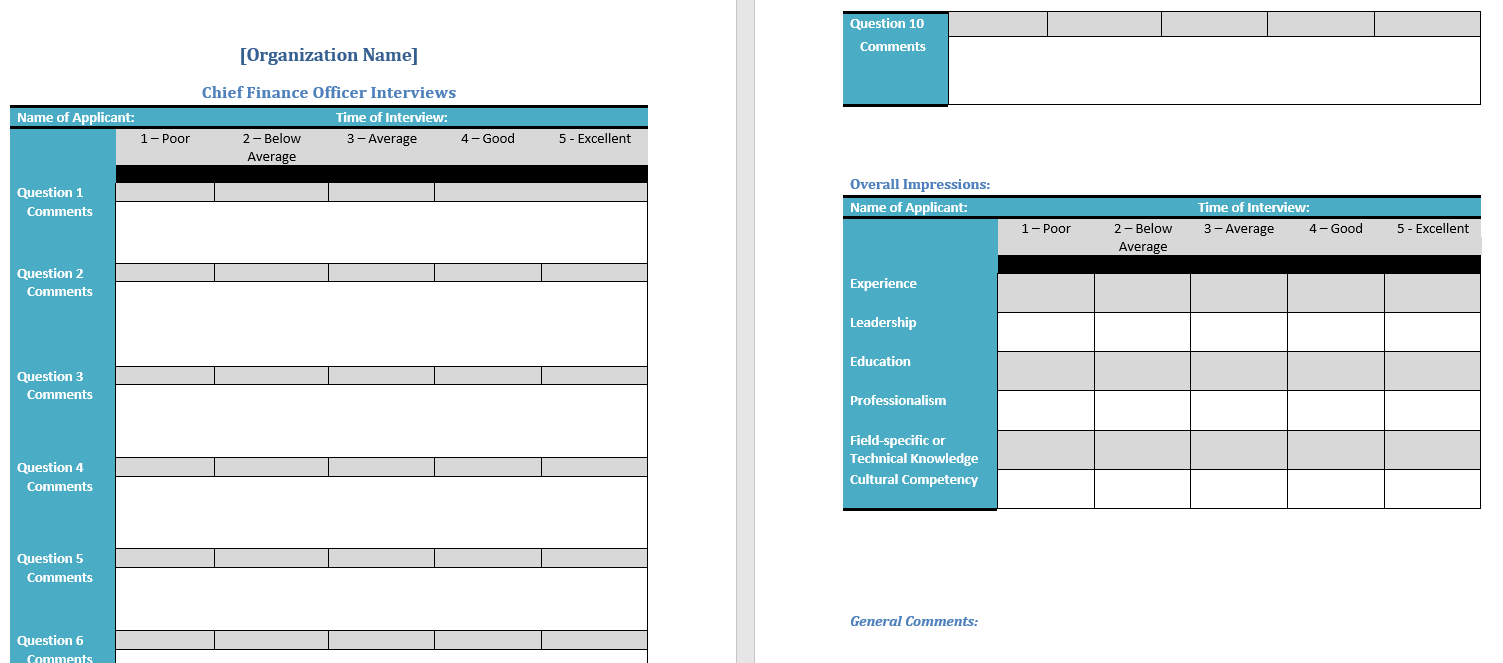 © TBD Solutions, LLC
20
Effective Interview: Forms
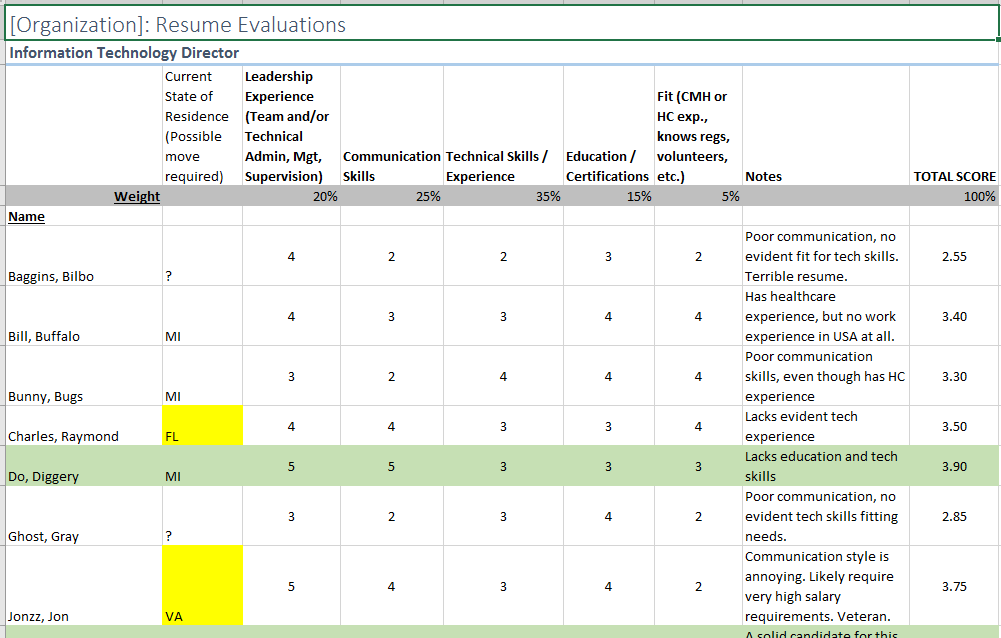 © TBD Solutions, LLC
21
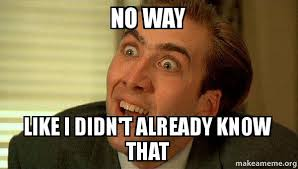 © TBD Solutions, LLC
22
Where Traditional Interviews Fail
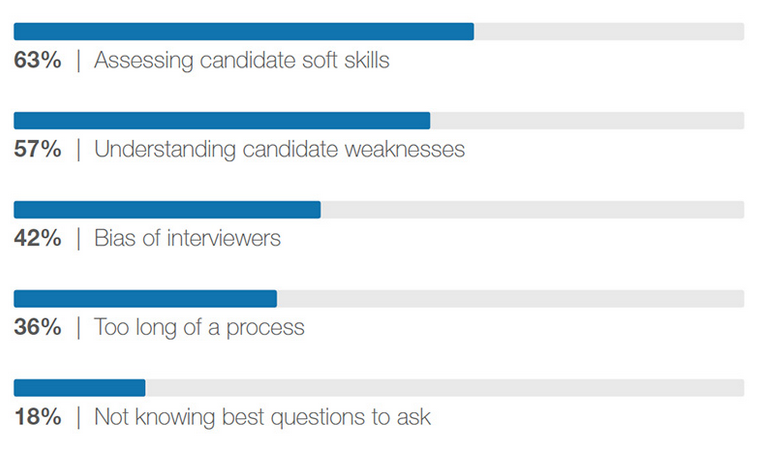 © TBD Solutions, LLC
23
[Speaker Notes: Global Reporting Trends 2018 The 4 Ideas Changing How You Hire]
New Interviewing Tools
Job auditions

	Meeting in casual settings

	Video Interviews
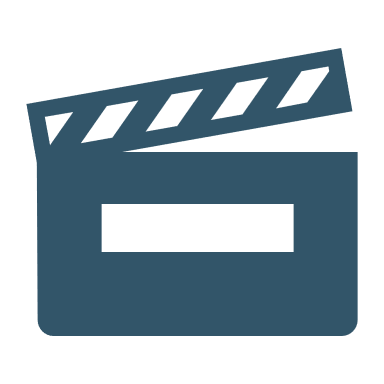 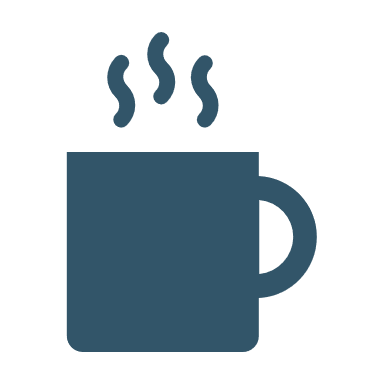 © TBD Solutions, LLC
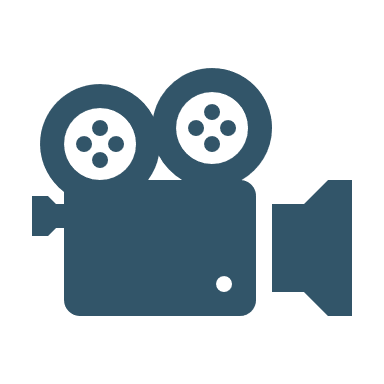 24
[Speaker Notes: The article mentions the four trends shaping the future of recurring and hiring – diversity (most embraced trend), new interviewing tools, data (consistent usage still isn’t widespread), and artificial intelligence (least mature trend but may be the boldest disrupter of all). 

Despite their popularity, traditional interviews have been largely discredited. It’s been shown they can even undercut the impact of more useful information. Attractive and charismatic interviewees aren’t’ necessarily more capable, for example, but we unconsciously assume they are. In our survey, respondents noted the bias problem in traditional interviews as well as their limited ability to assess soft skills and weaknesses. Its hard to evaluate grit in a candidate or spot disorganization simply by having a chat. 

Soft skills assessments and virtual reality assessments were also included – I removed from list as I don’t feel comfortable talking about those. 

Job Auditions: In pursuit of more efficient tech hiring, Citadel became inspired by how elite institutions recruit talent. NFL coaches don’t ask prospects to describe catching a football – they watch them catch a football. So in partnership with Correlation One, Citadel designed day-long job auditions in which about 100 students compete for cash by solving real business problems with data. Recruiters watch them work in teams and use a standardized process to assess everything from how they code and think, to how they lead and collaborate. There have been over 10,000 participants to data yielding a rich pipeline of talent and dozens of hires. Impact: better ability to assess skills, more objective evaluations (measures actual performance rather than interviewing skills, past experience or former employers), positive candidate experience, stronger employer brand

Meetings in Casual Settings: better ability to see character, more relaxing candidate experience Charles Schwab’s CEI Walt Bettinger invites candidates to breakfast and asks the server to mess up their order. 

Video Interview: increased hiring efficiency, more talent pool diversity, positive candidate experience]
Alternative Tools – Let’s Practice!
Job Audition
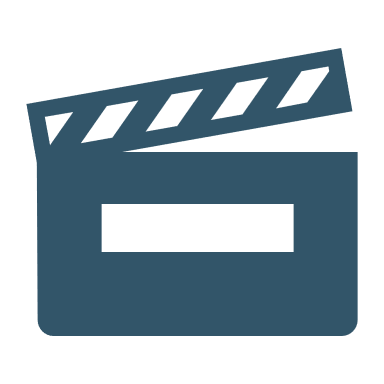 Interviewing Tips: It’s Go Time
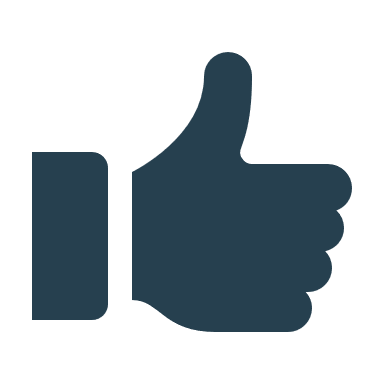 Set the candidate at ease
Review agenda
Remain focused, calm, and attentively listen
Be aware of your body language/non-verbals
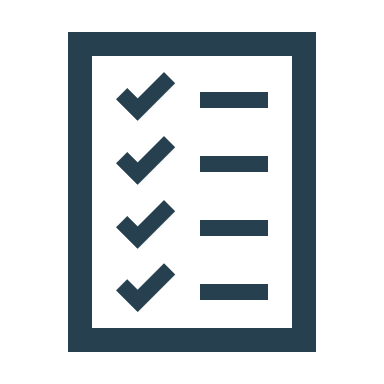 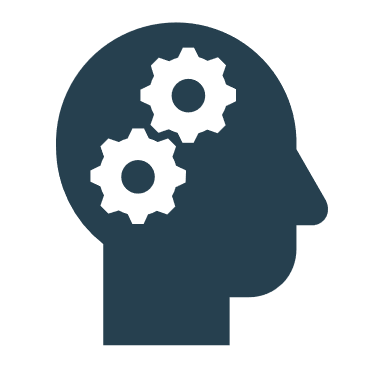 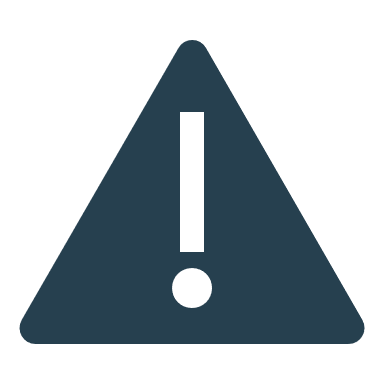 © TBD Solutions, LLC
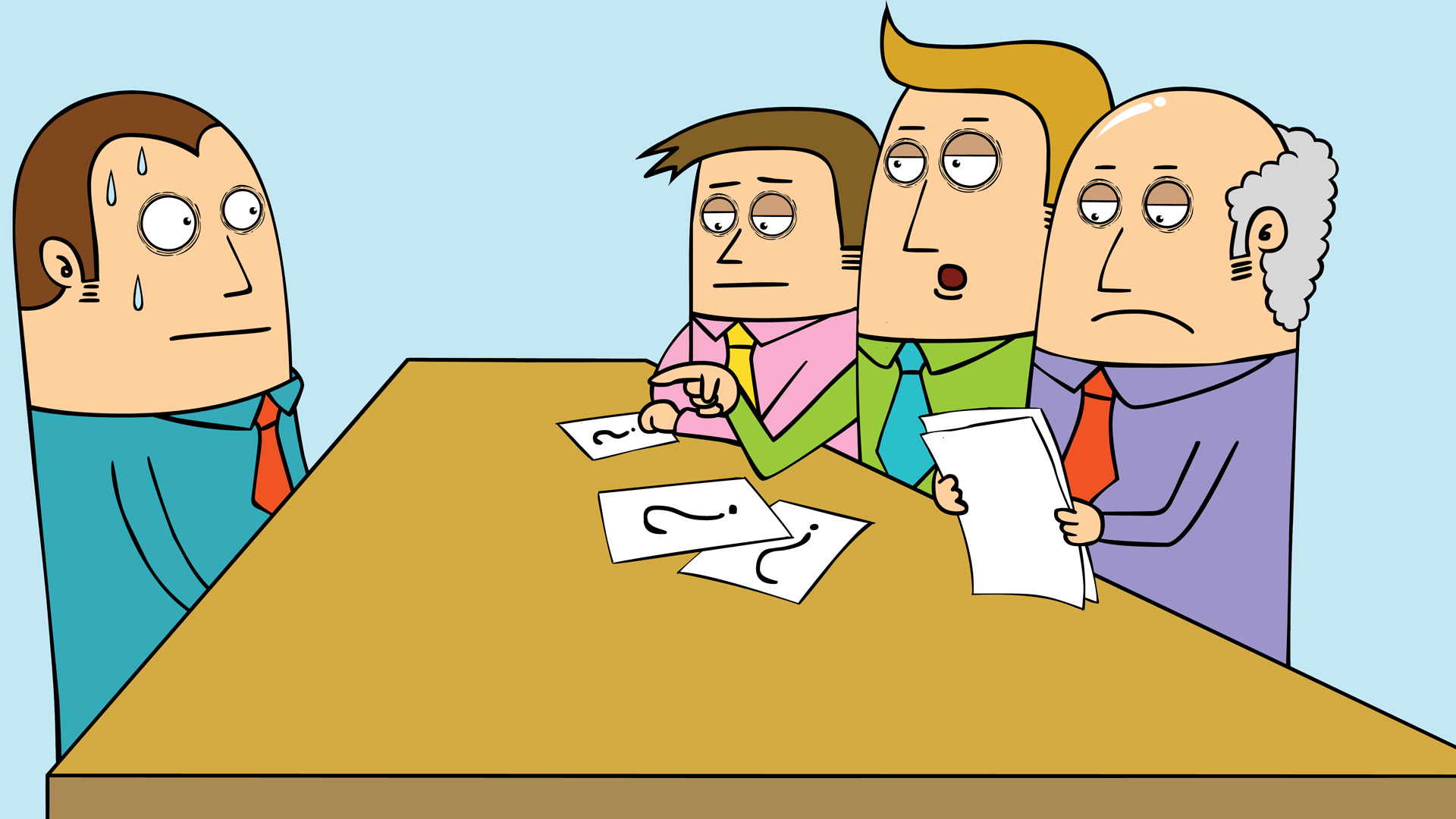 26
[Speaker Notes: Interviewing Tips – Opening the Interview:
Welcome the candidate!
Tell them the water, scratch paper and tissues are for their use
Introduce the interviewers
Tell them that you will be taking notes during the interview
Set the candidate at ease
Ask them how their day has been, were they able to find your office easily, etc.
Review the agenda for the interview
Talk about the organization and the position
Highlight the job posting and description
Review salary range and benefits summary
Remain focused, calm and attentively listen
Be aware of your body language so that it does not give away what you’re thinking]
Effective Interviewing: It’s Go Time
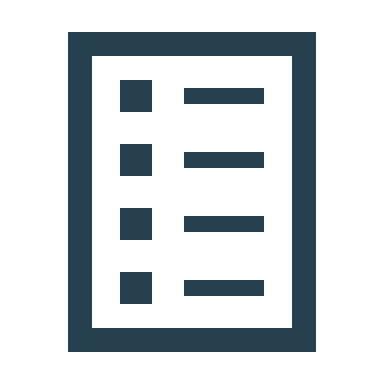 Ask them if they were able to review the job description
If not, take a few minutes now to review

Ask: “Are you able to perform the roles and responsibilities of this position with or without accommodation?”
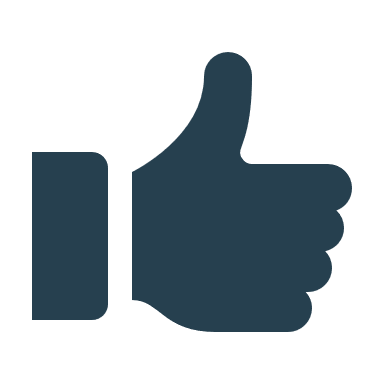 © TBD Solutions, LLC
27
[Speaker Notes: Ask them if they have had a chance to review the job description
If not, ask that they take a few minutes now to review
Ask: “Are you able to perform the roles and responsibilities of this position with or without accommodation?”
MUST: Ask them to sign and date the job description indicating that they are able to do the duties of the position]
Effective Interviewing: During the Interview
Monitor the pace (x minutes/question)
Set the candidate at ease
Be aware of your body language/non-verbals
Include ALL questions
Allow for uncomfortable moments of silence
Listen for understanding – not evaluation
“I don’t know” – value transparency of the candidate
Reflect rather than disagree
© TBD Solutions, LLC
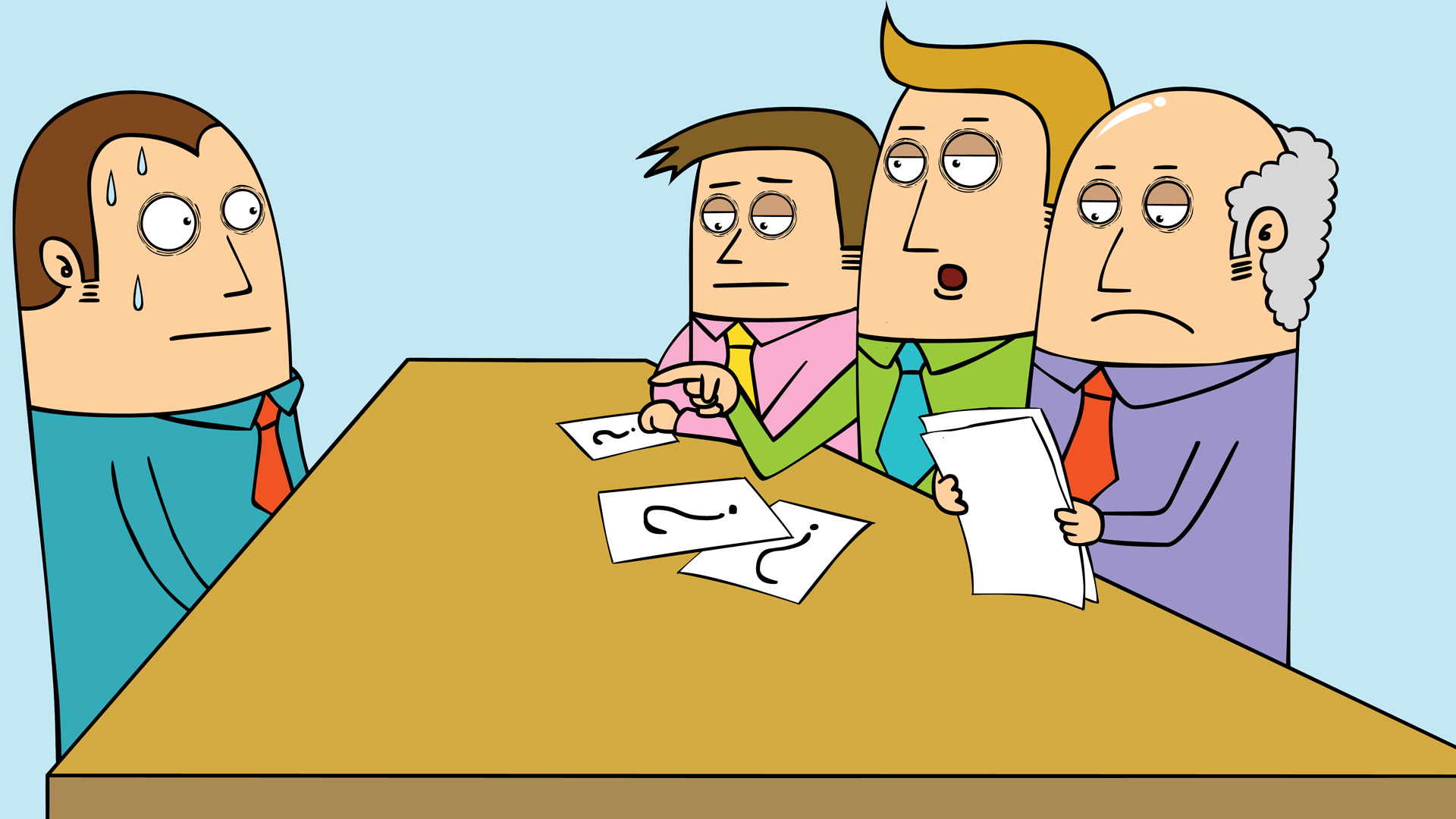 28
[Speaker Notes: Remi Slide Sarah to provide support
It is important to have consistency between interviewees to avoid bias. 
Interviewing Tips:
Be aware of the pace of the interview
Assert control if necessary
It is always best if the candidate answers ALL questions
Allow for uncomfortable moments of silence – don’t fill the gaps!
Listen for understanding – not evaluation
Respect the transparency of candidates who admit that they do not know an answer
Do not argue with an answer you disagree with
Use clarifying reflections like “What I hear you saying…”, “So you’re telling us that…”, “You feel that…”, etc.]
Effective Interviewing: Wrapping Up Interview
Closing the Interview:
Confirm candidate’s interest
Provide timeline for next steps
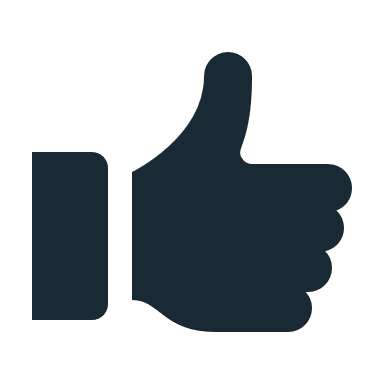 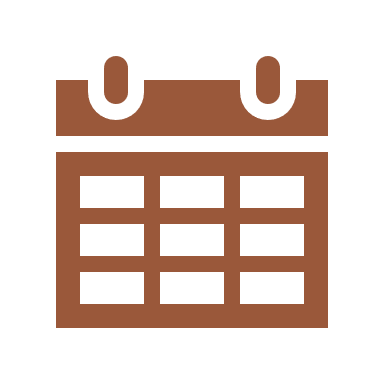 Ensure the following 
	Date of availability to start
Request needed documents 
Sign release of information
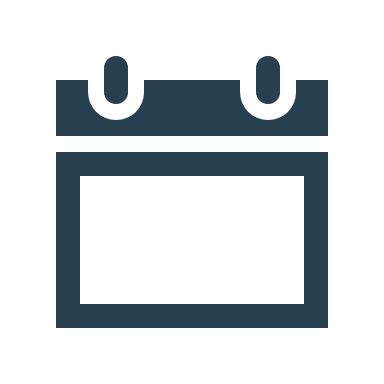 © TBD Solutions, LLC
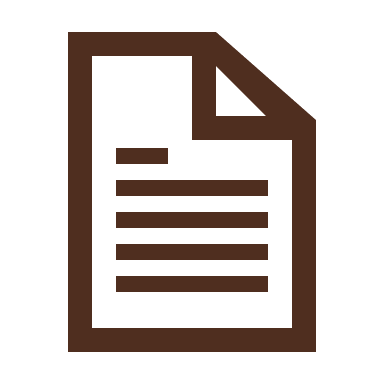 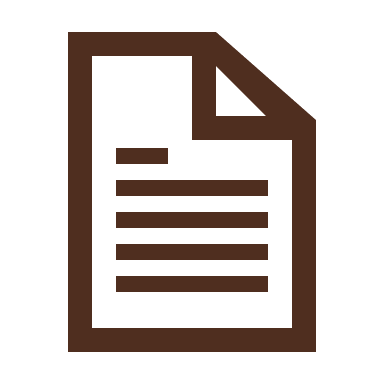 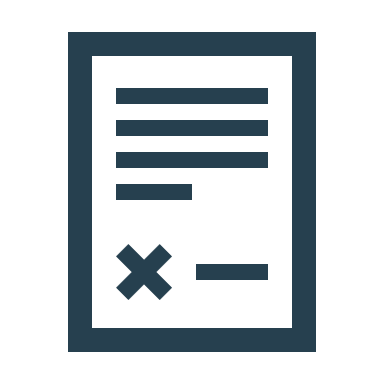 29
[Speaker Notes: Interviewing Tips – Closing the Interview:
Confirm the candidate is still interested in the position
Provide the timeline for next steps
Ensure the following without making it seem like a job offer:
Find out when they would be available to start
Ask for copies of needed documents (licenses, transcripts, etc.)
Get release of information (e.g. background checks, criminal record waivers, driver records, etc.)
Stand to signal the end of the interview
Offer heartfelt thanks for coming
If time allows after candidate leaves
Ensure interview scoring forms are completed & gathered
Discuss panel’s thoughts and impressions before proceeding to next interview]
Effective Interviewing: Wrapping Up Interview
After the candidate leaves:
	Review Scoring Forms
	Discuss panel’s thoughts and impressions
	Prep for next candidate
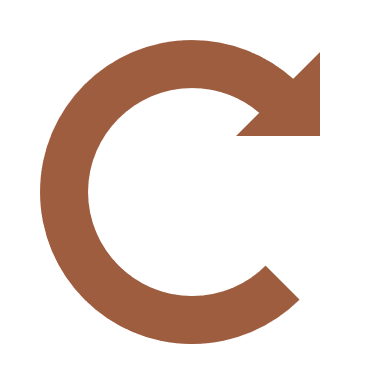 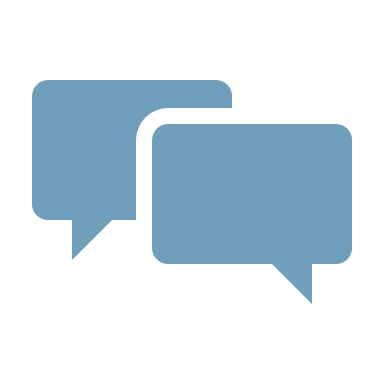 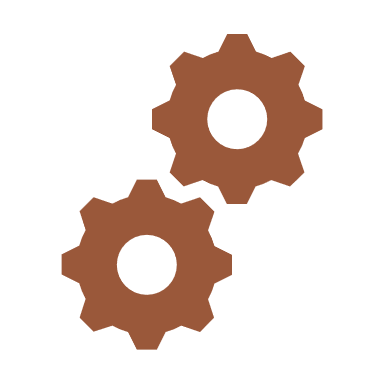 © TBD Solutions, LLC
30
[Speaker Notes: Stand to signal the end of the interview
Offer heartfelt thanks for coming
If time allows after candidate leaves
Ensure interview scoring forms are completed & gathered
Discuss panel’s thoughts and impressions before proceeding to next interview
Evaluating Candidates:
Review background (e.g. criminal, education, licensing, debarment, etc.), reference checks & confirmation of past employment for final candidates
Consider candidates based on scores and evaluated criteria against what you need & person’s fit
Consider aptitude, experience and skills
Balance technical and personal strengths and weaknesses
Consider those with a lot of experience, or with good fit and too little experience (e.g. avoid age discrimination)

Ensure that you can justify your choice!]
Effective Interviewing: Post Interview
Candidate Follow-up for Top Candidate(s) First:
	Verbally offer position to top candidate
Job title, salary & benefits

Establish Start Date

Follow-up in writing with all above info
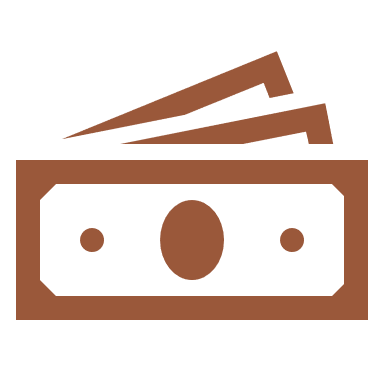 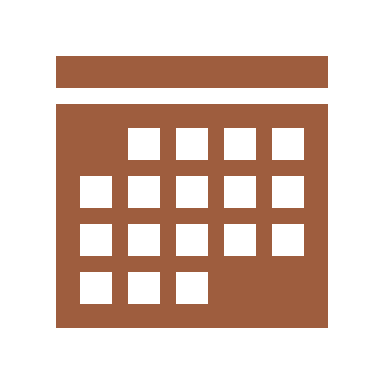 © TBD Solutions, LLC
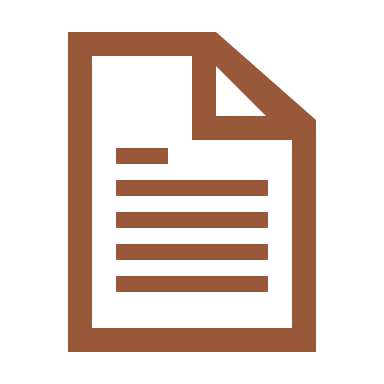 31
[Speaker Notes: Candidate Follow-up for Top Candidate(s) First:
Verbally offer position to top candidate
Job title
Starting salary
Benefits
Employment relationship
“At Will” vs. Bargaining Unit Agreement (Union)
Establish Start Date
Follow-up in writing with all above info
Date of drug screening/physical examination date]
Effective Interviewing: Post Interview
Follow-up with Non-selected Candidates 
For those not interviewed 
Thank You
You have not been selected for an interview
For those that interviewed 
Thank You 
Another candidate was selected
Internal – “Why?” 
External – no justifications required
Resume may be kept on file for up to 12 months
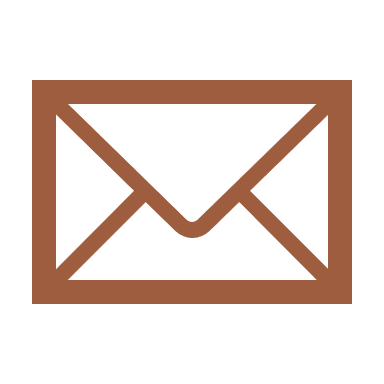 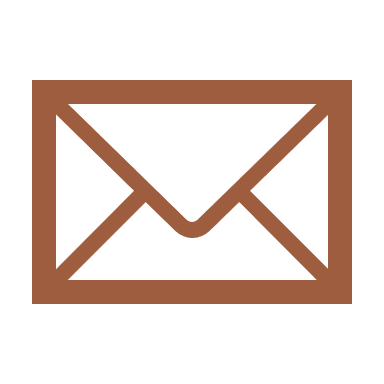 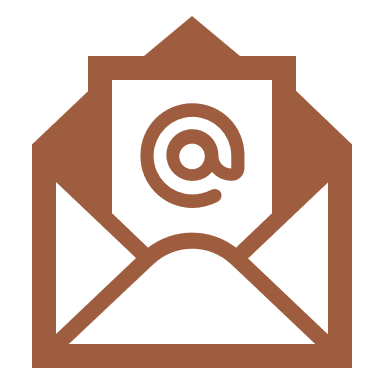 © TBD Solutions, LLC
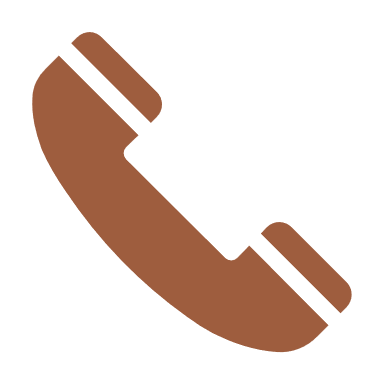 32
[Speaker Notes: Follow-up with Non-selected Candidates
For those not interviewed (via US mail if possible)
Thank them for applying and tell them they are not being interviewed
For those that interviewed (via email or US mail)
Thank them for their time in interviewing
Tell them another candidate was selected
Tell them that their resume may be kept on file for up to 12 months for consideration of other positions
Do not provide justifications for why someone else was selected or why the individual was not]
Effective Interviewing: Final Reminders
Final Reminders:
You represent the organization
Have an organized, fair and open process
Avoid decisions until all interviews & background/ reference checks are complete
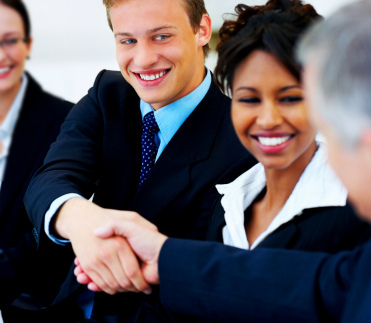 © TBD Solutions, LLC
33
[Speaker Notes: Final Reminders:
YOU represent the organization!
Have an organized, fair and open process
Ensure reference checks, background checks, etc.
Avoid decisions until all interviews & background/reference checks are complete]
Lessons Learned
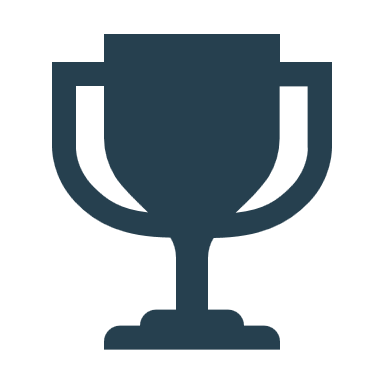 Hiring Failures
The Essential Manager Toolbox
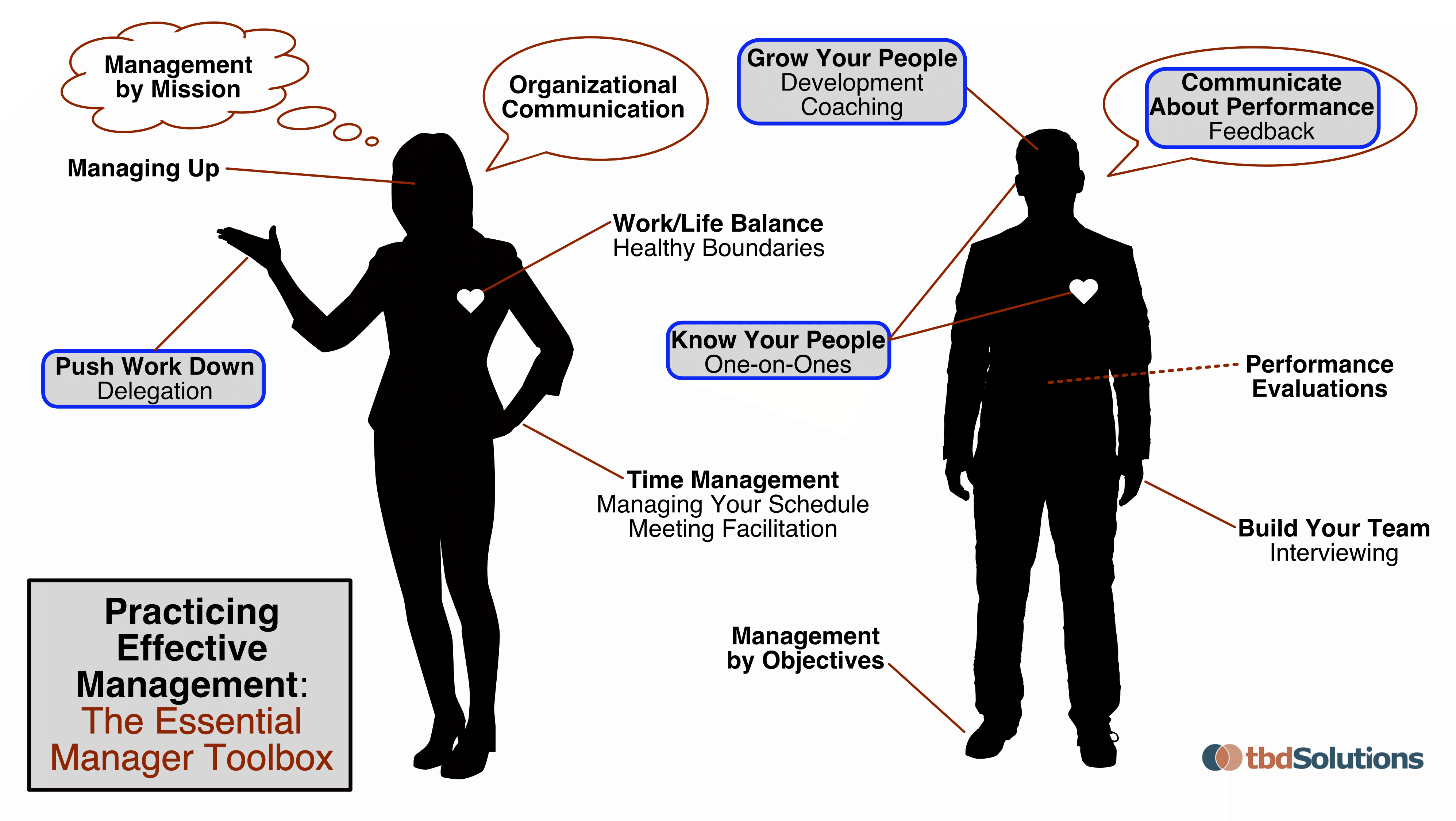 © TBD Solutions, LLC
35
Parking Lot
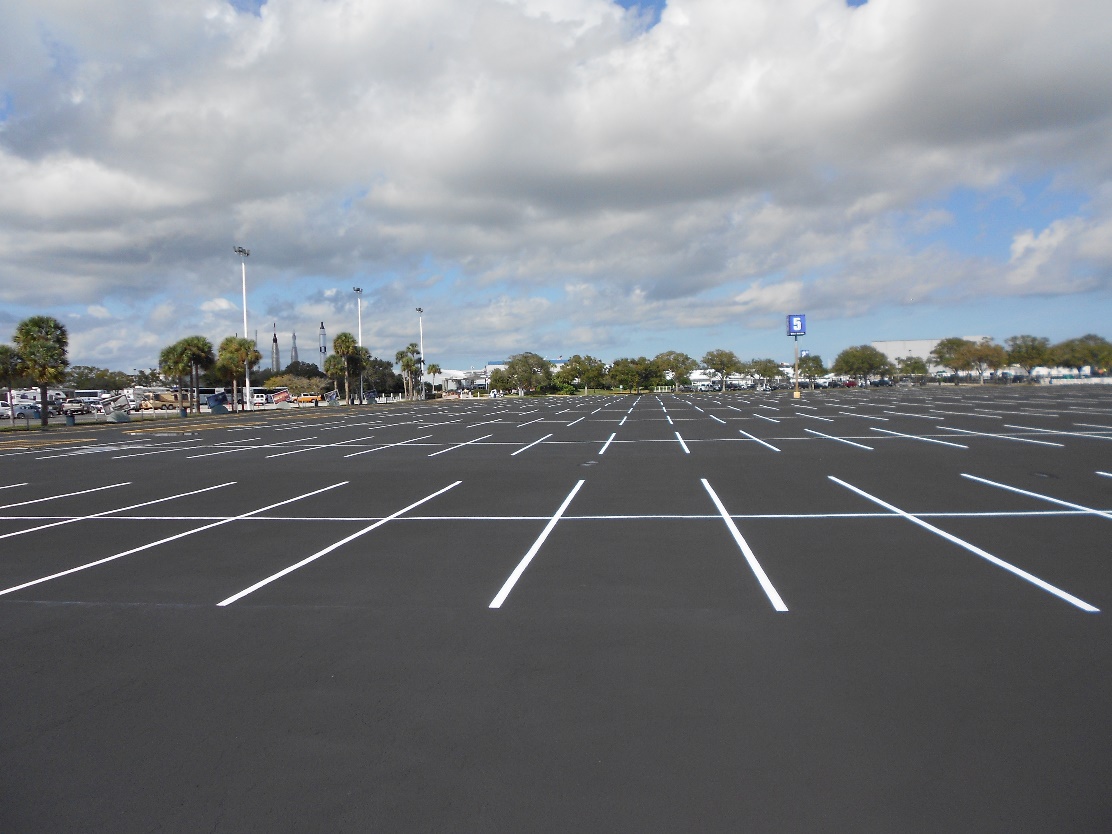 © TBD Solutions, LLC
36
Thank you!
Sarah Bowman	SarahB@TBDSolutions.com
Remi Romanowski	RemiR@TBDSolutions.com
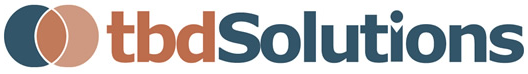 © TBD Solutions, LLC
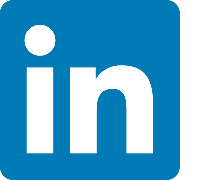 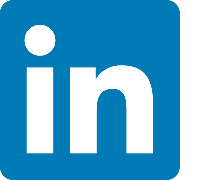 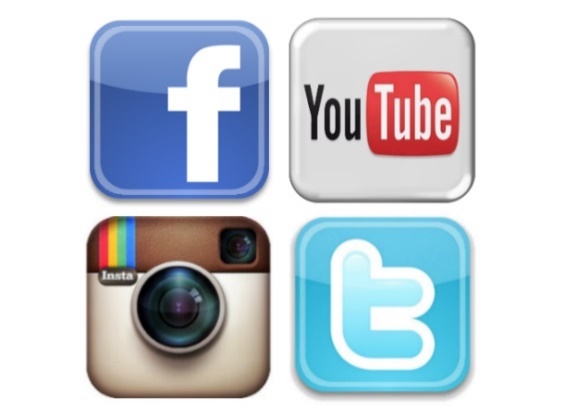 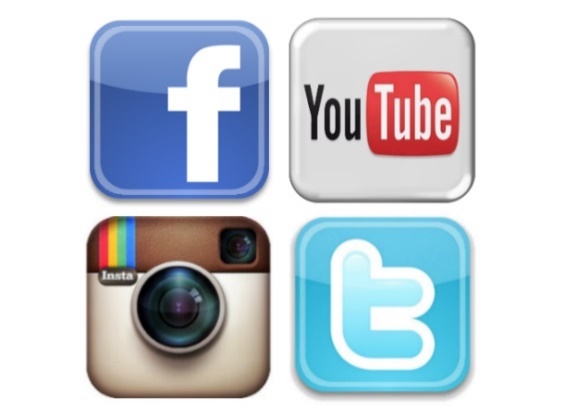 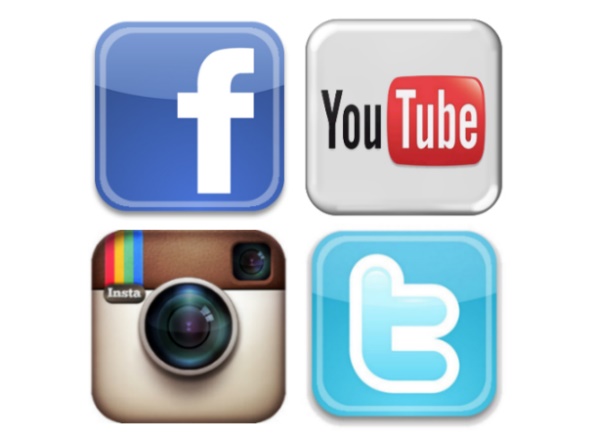 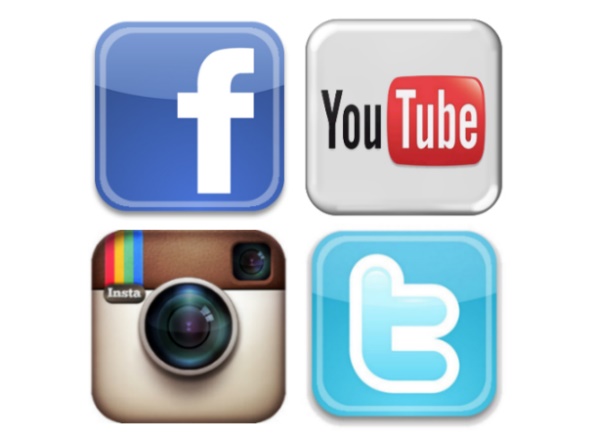 37